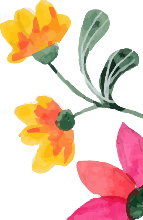 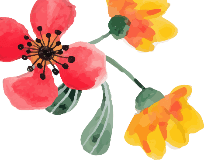 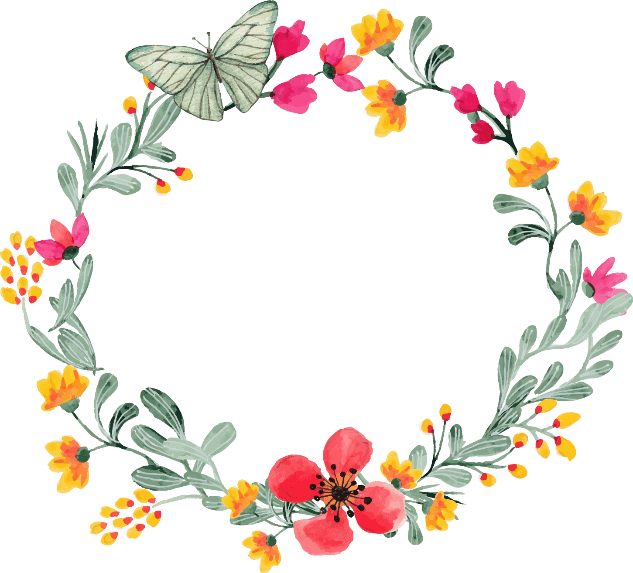 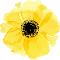 水彩清新答辩模板
SPRING AND AUTUMN ADVERTISING EXQUISITE TEMPLATES
Thank you for downloading, Bazhong City, Sichuan Province Spring and Autumn ads main graphic design, there are any questions, please contact the rice hull my business number.
答辩人：123   指导老师：123
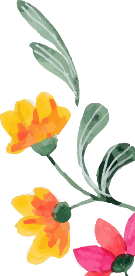 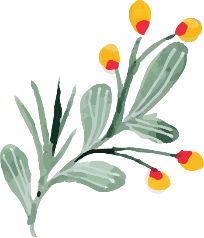 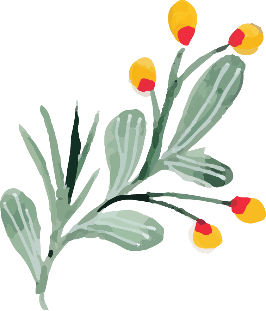 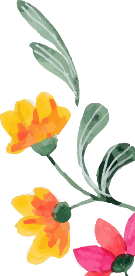 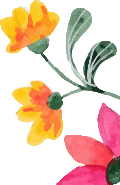 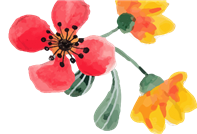 目 录
COMPANY
Thank you for downloading, Bazhong City, Sichuan Province Spring and Autumn ads main graphic design, there are any questions, please contact the rice hull my business number.
输入您的文字标题
输入您的文字标题
01
02
Please write the title here
Please write the title here
输入您的文字标题
输入您的文字标题
03
04
Please write the title here
Please write the title here
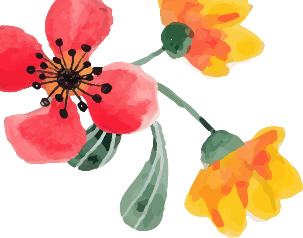 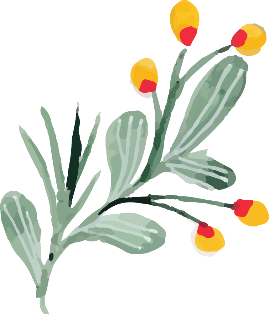 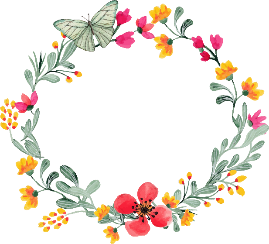 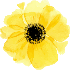 01
输入您的文字标题
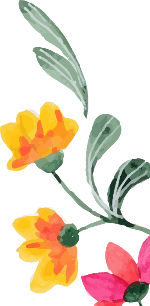 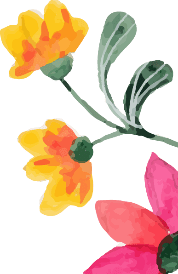 Please write the title here
Thank you for downloading, Bazhong City, Sichuan Province Spring and Autumn ads main graphic design, there are any questions, please contact the rice hull my business number.
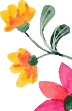 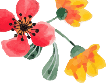 此处添加标题
此处添加标题
Spring and autumn advertisement
Spring and autumn advertisement
添加标题
添加标题
Easy to edit the template editor, have any questions contact Spring and Autumn in Bazhong City, Sichuan Province ads.
Easy to edit the template editor, have any questions contact Spring and Autumn in Bazhong City, Sichuan Province ads.
添加标题
添加标题
Easy to edit the template editor, have any questions contact Spring and Autumn in Bazhong City, Sichuan Province ads.
Easy to edit the template editor, have any questions contact Spring and Autumn in Bazhong City, Sichuan Province ads.
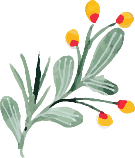 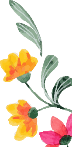 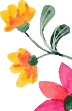 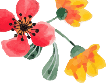 此处添加标题
此处添加标题
Spring and autumn advertisement
Spring and autumn advertisement
20XX
Thank you for downloading, Bazhong City, Sichuan Province Spring and Autumn ads main graphic design, there are any questions, please contact the rice hull my business number. This template is spring and autumn in Sichuan Bazhong advertising original.
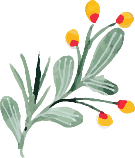 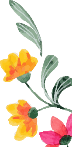 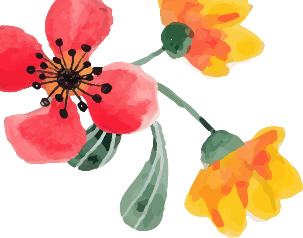 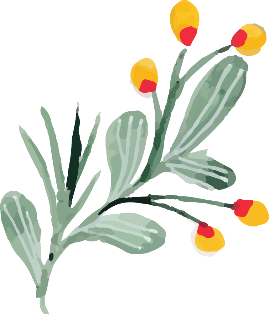 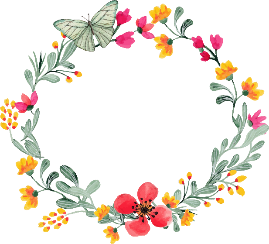 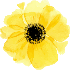 02
输入您的文字标题
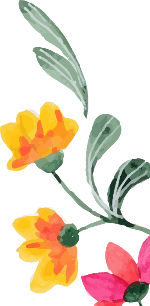 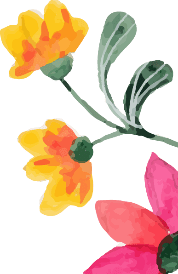 Please write the title here
Thank you for downloading, Bazhong City, Sichuan Province Spring and Autumn ads main graphic design, there are any questions, please contact the rice hull my business number.
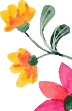 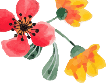 此处添加标题
此处添加标题
Spring and autumn advertisement
Spring and autumn advertisement
添加标题
添加标题
This template is spring and autumn in Sichuan Bazhong advertising original.
This template is spring and autumn in Sichuan Bazhong advertising original.
添加标题
添加标题
This template is spring and autumn in Sichuan Bazhong advertising original.
This template is spring and autumn in Sichuan Bazhong advertising original.
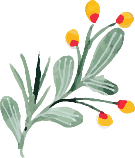 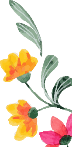 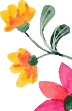 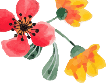 此处添加标题
此处添加标题
Spring and autumn advertisement
Spring and autumn advertisement
添加标题
Thank you for downloading, Bazhong City, Sichuan Province Spring and Autumn ads main graphic design, there are any questions, please contact the rice hull my business number.
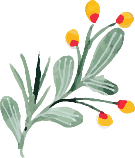 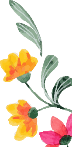 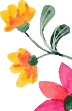 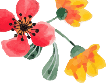 此处添加标题
此处添加标题
Spring and autumn advertisement
Spring and autumn advertisement
85%
99%
添加标题
添加标题
Easy to edit the template editor, have any questions contact Spring and Autumn in Bazhong City, Sichuan Province ads.
Easy to edit the template editor, have any questions contact Spring and Autumn in Bazhong City, Sichuan Province ads.
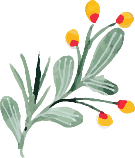 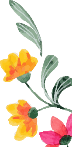 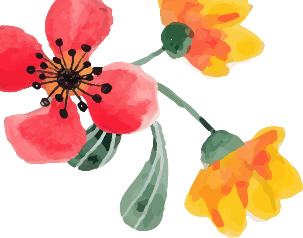 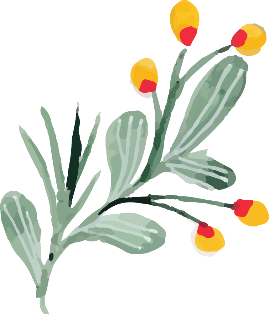 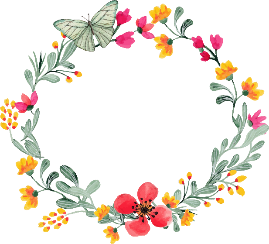 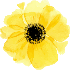 03
输入您的文字标题
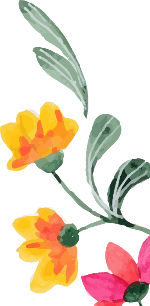 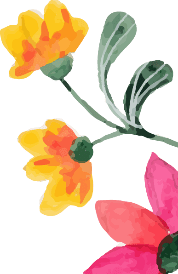 Please write the title here
Thank you for downloading, Bazhong City, Sichuan Province Spring and Autumn ads main graphic design, there are any questions, please contact the rice hull my business number.
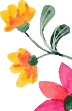 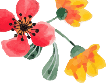 此处添加标题
此处添加标题
Spring and autumn advertisement
Spring and autumn advertisement
添加标题
添加标题
Easy to edit the template editor, have any questions contact Spring and Autumn in Bazhong City, Sichuan Province ads.
Easy to edit the template editor, have any questions contact Spring and Autumn in Bazhong City, Sichuan Province ads.
添加标题
添加标题
Easy to edit the template editor, have any questions contact Spring and Autumn in Bazhong City, Sichuan Province ads.
Easy to edit the template editor, have any questions contact Spring and Autumn in Bazhong City, Sichuan Province ads.
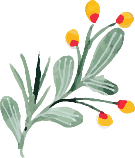 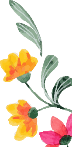 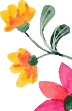 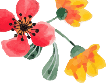 此处添加标题
此处添加标题
Spring and autumn advertisement
Spring and autumn advertisement
添加标题
添加标题
This template is spring and autumn in Sichuan Bazhong advertising original.
This template is spring and autumn in Sichuan Bazhong advertising original.
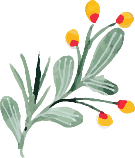 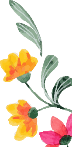 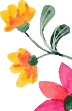 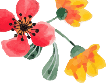 此处添加标题
此处添加标题
Spring and autumn advertisement
Spring and autumn advertisement
99000
89000
59000
添加标题
添加标题
Easy to edit the template editor, have any questions contact Spring and Autumn in Bazhong City, Sichuan Province ads.
Easy to edit the template editor, have any questions contact Spring and Autumn in Bazhong City, Sichuan Province ads.
添加标题
Easy to edit the template editor, have any questions contact Spring and Autumn in Bazhong City, Sichuan Province ads.
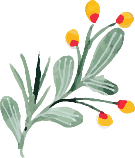 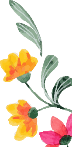 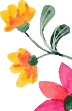 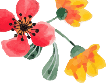 此处添加标题
此处添加标题
Spring and autumn advertisement
Spring and autumn advertisement
This template is the spring and autumn advertising original, here you can directly modify the content.
This template is the spring and autumn advertising original, here you can directly modify the content.
This template is the spring and autumn advertising original, here you can directly modify the content.
This template is the spring and autumn advertising original, here you can directly modify the content.
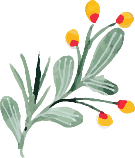 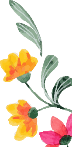 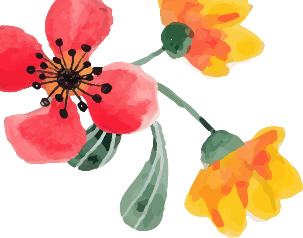 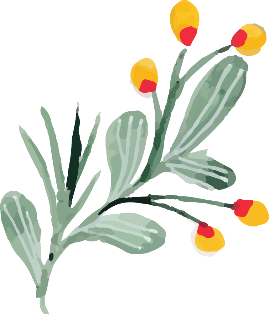 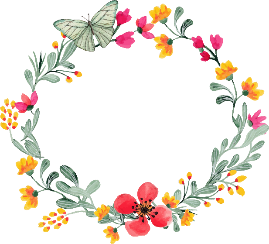 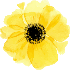 04
输入您的文字标题
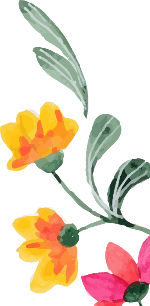 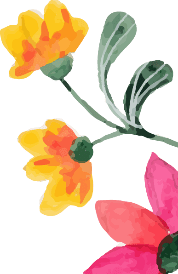 Please write the title here
Thank you for downloading, Bazhong City, Sichuan Province Spring and Autumn ads main graphic design, there are any questions, please contact the rice hull my business number.
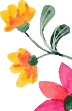 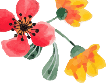 此处添加标题
此处添加标题
Spring and autumn advertisement
Spring and autumn advertisement
添加标题
This template is spring and autumn in Sichuan Bazhong advertising original.
添加标题
This template is spring and autumn in Sichuan Bazhong advertising original.
添加标题
This template is spring and autumn in Sichuan Bazhong advertising original.
添加标题
添加标题
This template is spring and autumn in Sichuan Bazhong advertising original.
This template is spring and autumn in Sichuan Bazhong advertising original.
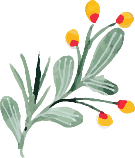 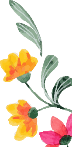 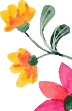 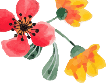 此处添加标题
此处添加标题
Spring and autumn advertisement
Spring and autumn advertisement
This template is the spring and autumn advertising original, here you can directly modify the content.
This template is the spring and autumn advertising original, here you can directly modify the content.
This template is the spring and autumn advertising original, here you can directly modify the content.
This template is the spring and autumn advertising original, here you can directly modify the content.
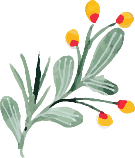 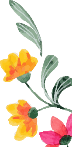 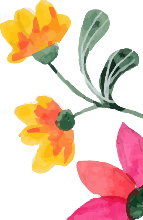 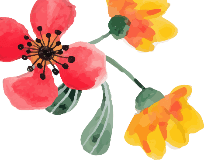 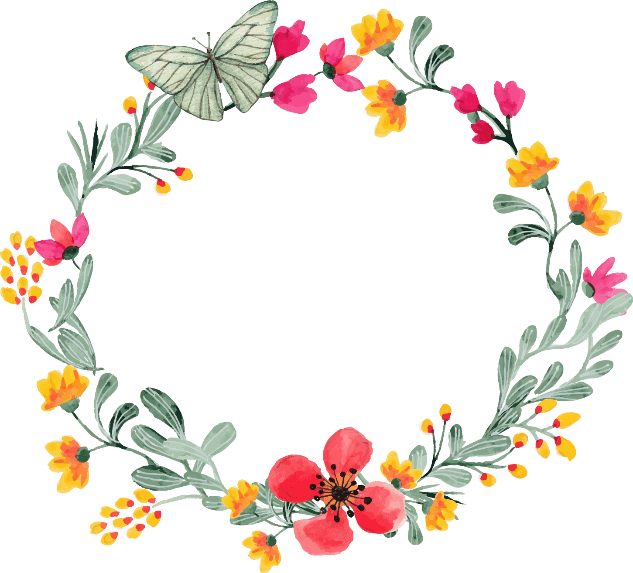 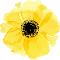 感谢观看
答辩人：123    指导老师：123
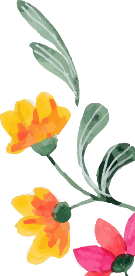 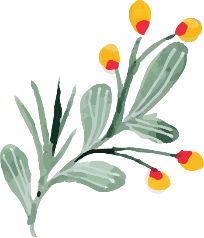